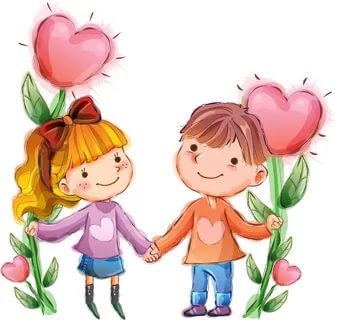 МУНИЦИПАЛЬНОЕ  КАЗЕННОЕ  ОБЩЕОБРАЗОВАТЕЛЬНОЕ  УЧРЕЖДЕНИЕ 
ТОГУЧИНСКОГО  РАЙОНА  «КИИКСКАЯ  СРЕДНЯЯ  ШКОЛА»
МЕХАНИЗМЫ  ВЫЯВЛЕНИЯ  ПСИХОЭМОЦИОНАЛЬНЫХ НАРУШЕНИЙ  
И  
ОРГАНИЗАЦИЯ  КОРРЕКЦИОННОЙ  РАБОТЫ
С ДЕТЬМИ  «ГРУППЫ  РИСКА»
Составитель педагог-психолог: Рагулина Любовь Давыдовна
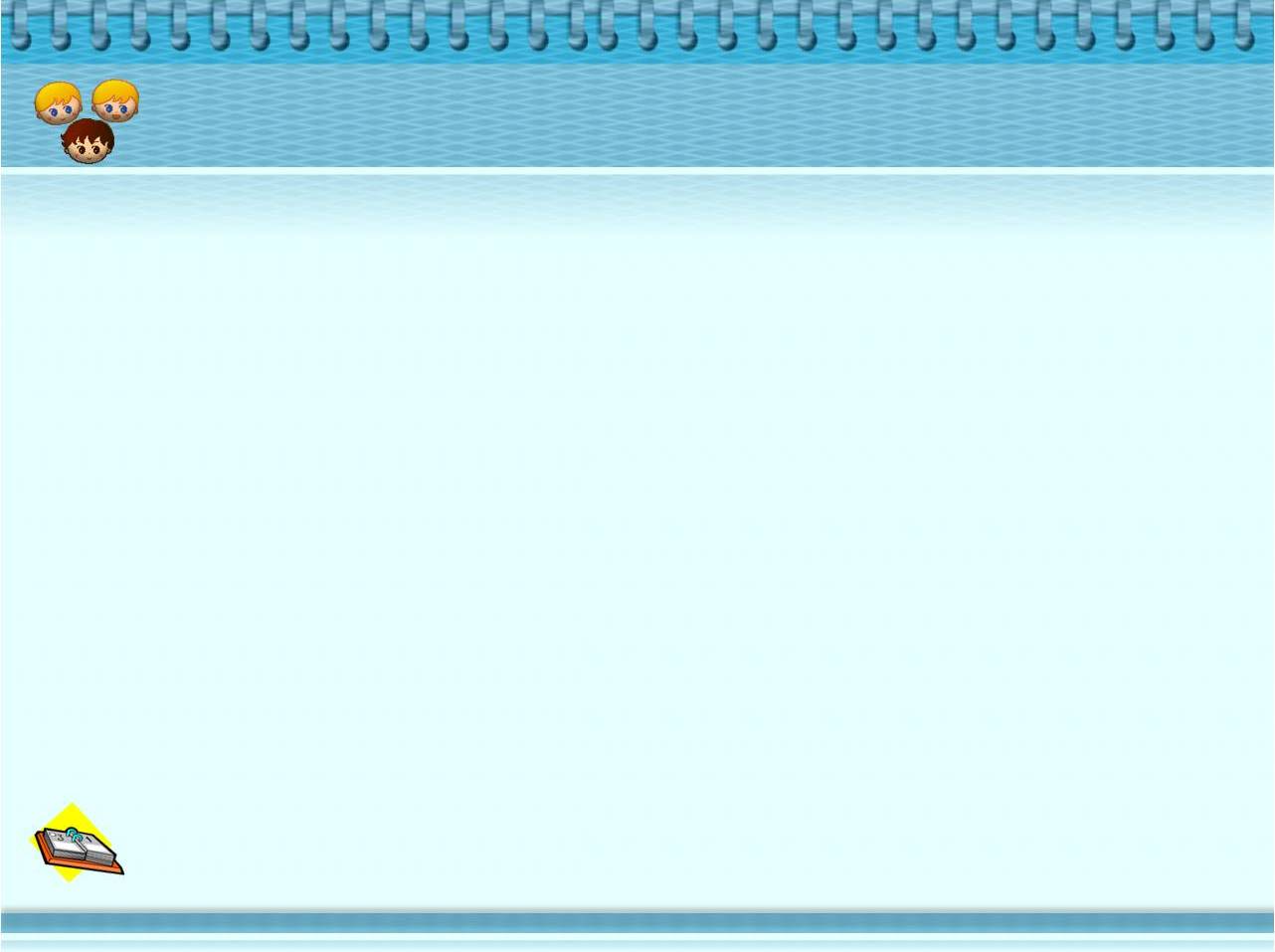 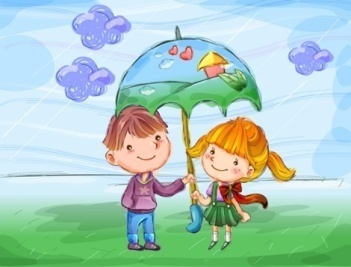 ПСИХОЭМОЦИОНАЛЬНОЕ   СОСТОЯНИЕ –
ОСНОВА  ЗДОРОВЬЯ  ЛИЧНОСТИ
Это особая форма психических состояний человека,
 
   переживания с проявлением  эмоционального реагирования своего отношения к окружающей действительности и к самому себе; 

   состояния, которые регулируются преимущественно эмоционально-волевой  сферой и охватывают эмоциональные реакции и эмоциональные отношения;
  
   относительно устойчивые переживания.
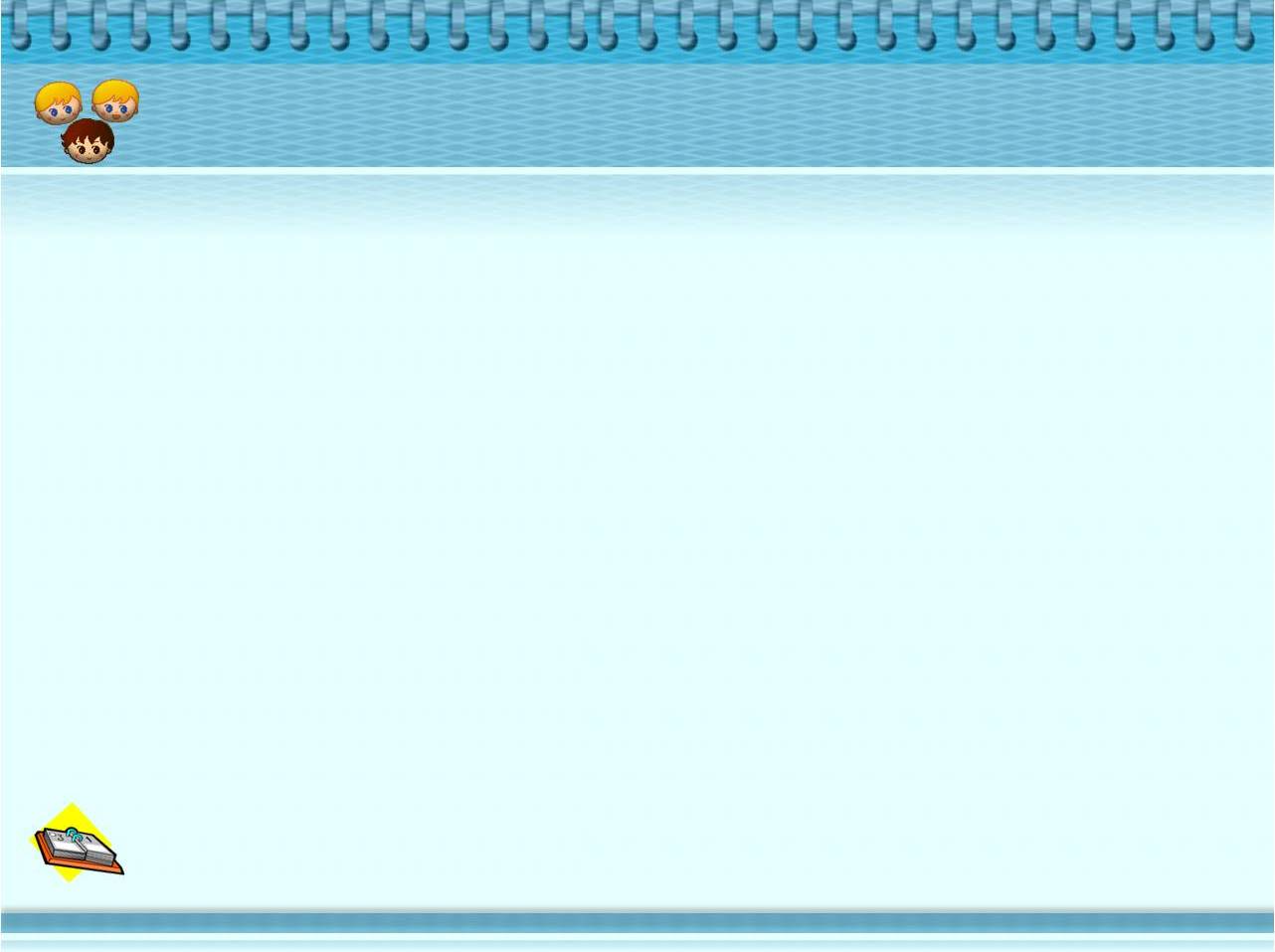 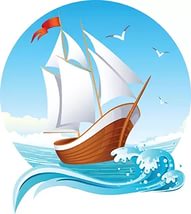 ПРОГРАММА   
ПРОФИЛАКТИКИ  СУИЦИДАЛЬНОГО  ПОВЕДЕНИЯ  ДЕТЕЙ И ПОДРОСТКОВ
НА 2016 – 2021 ГОДЫ
"СЧАСТЬЕ - ЭТО ЖИЗНЬ!"
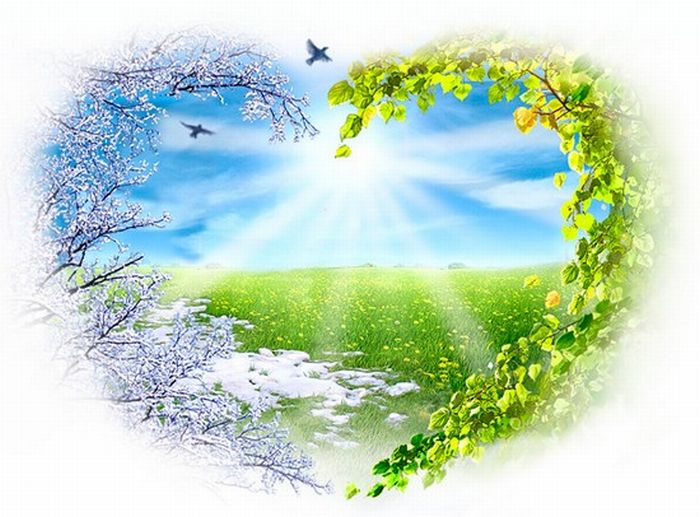 ЦЕЛЬ:
 Профилактика и преодоление социально-психологической  дезадаптации  детей;
 Предупреждение суицидальных действий среди детей, развитие стрессоустойчивости, сохранение и укрепление психического здоровья обучающихся.
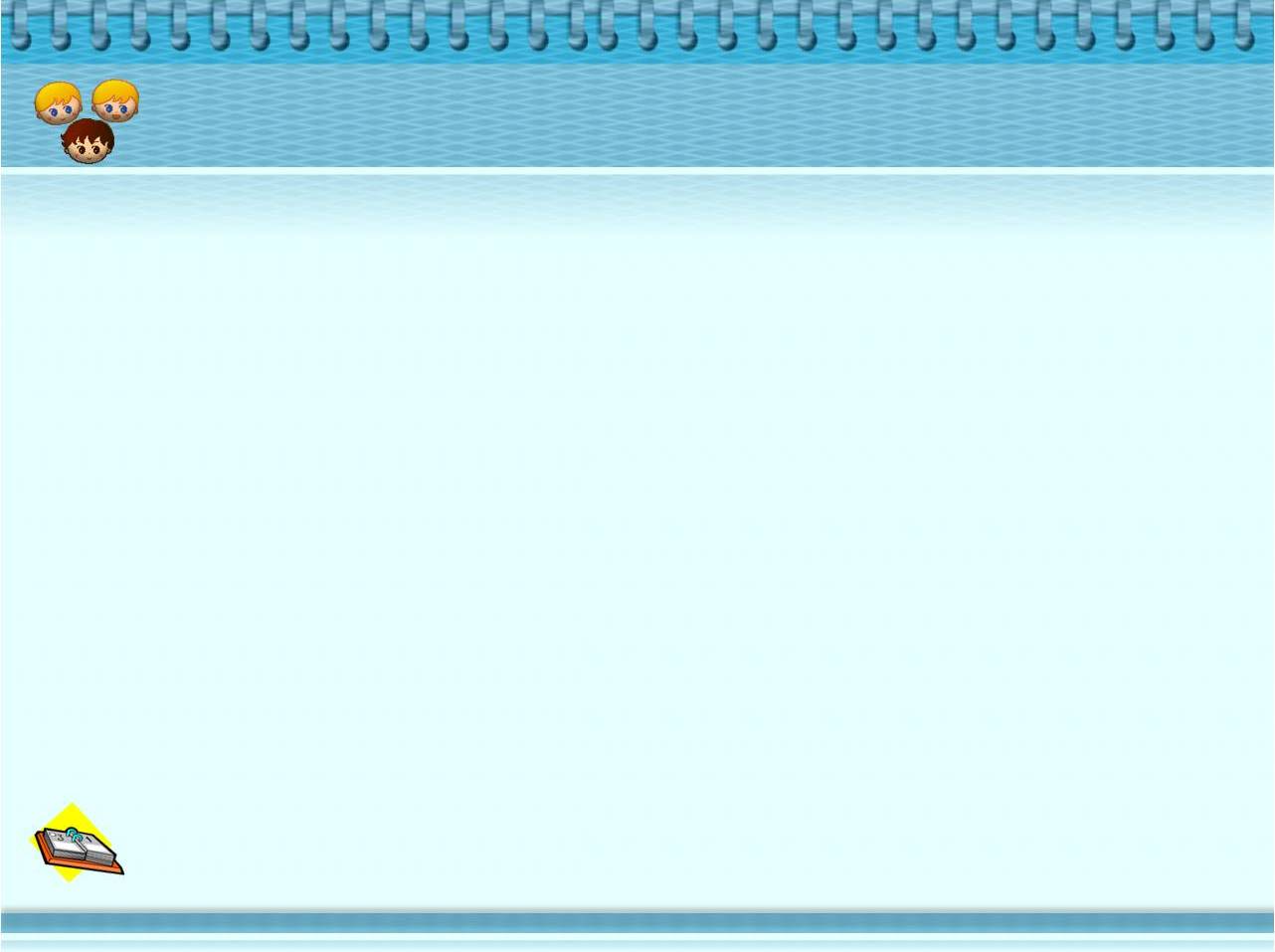 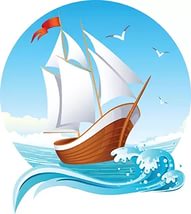 ЭТАПЫ  И  НАПРАВЛЕНИЯ  РЕАЛИЗАЦИИ  ПРОГРАММЫ
I ЭТАП – ОРГАНИЗАЦИОННО – АНАЛИТИЧЕСКИЙ
май 2016 – ноябрь 2016
 Информационно-аналитическое направление,
 Диагностическое направление
II ЭТАП – ПРАКТИЧЕСКИЙ
 Коррекционно-развивающее направление,
 Профилактическое направление,
 Консультационное направление,
 Просветительское направление,
 Социально-диспетчерское направление,
 Промежуточно-аналитическое направление
ноябрь 2016 – июнь 2021 
III ЭТАП – АНАЛИТИКО-ОБОБЩАЮЩИЙ
сентябрь 2021 – ноябрь 2021
 Итогово - аналитическое  направление
Исполнители программы:  
администрация ОО, специалисты сопровождения, педагоги ОО, родители
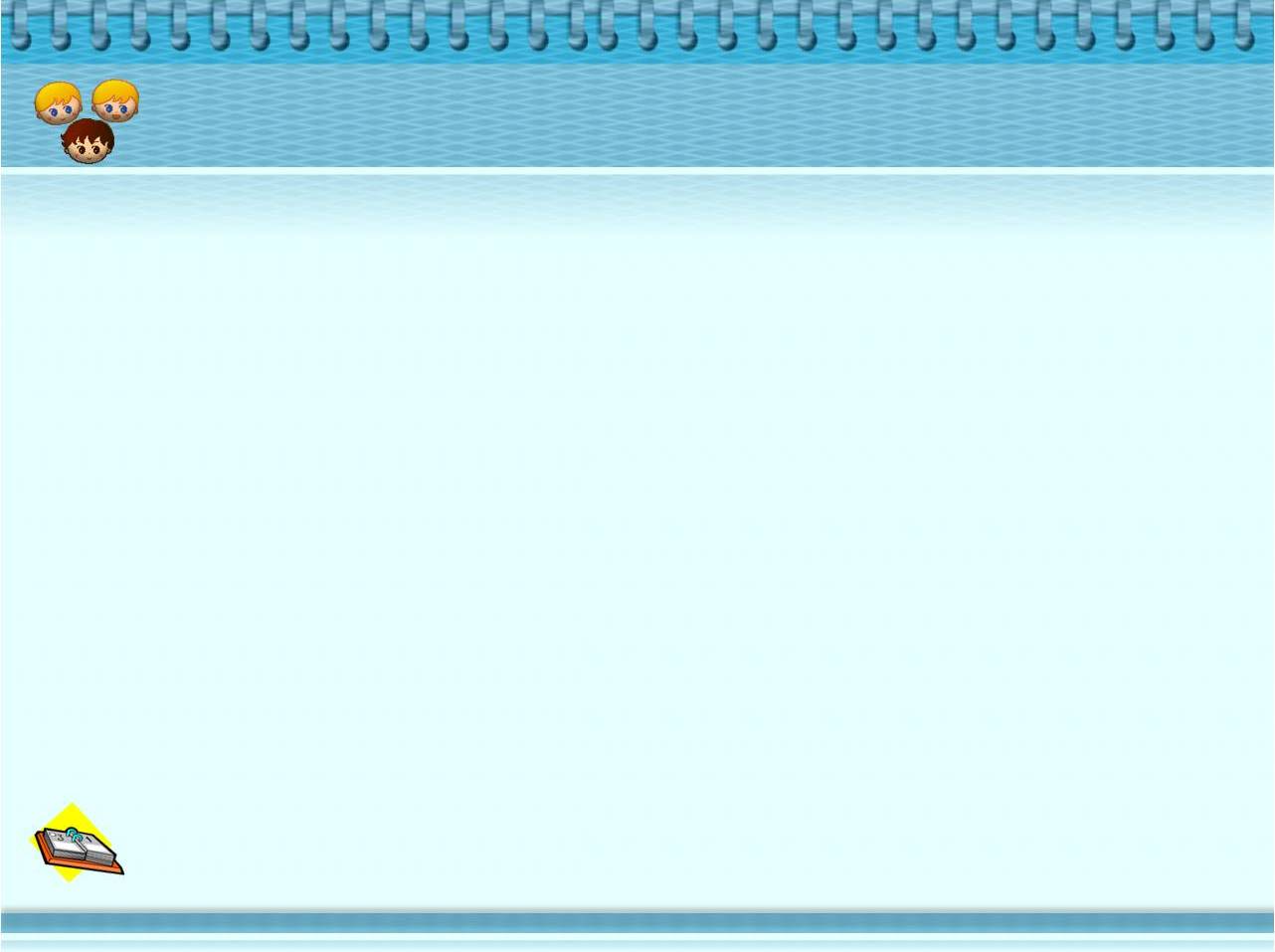 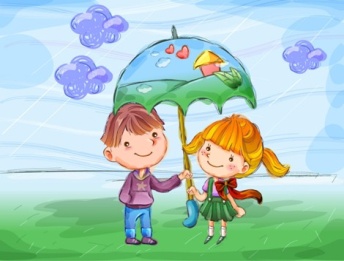 МЕТОДЫ   ДИАГНОСТИРОВАНИЯ  ПСИХОЭМОЦИОНАЛЬНЫХ   НАРУШЕНИЙ
ВНУТРЕННИЙ  МОНИТОРИНГ:
Наблюдение
 Беседа 
 Анкетирование
 Опросники
 Тестирование
ВНЕШНИЙ  МОНИТОРИНГ:
Скрининговые  исследования
 Социально-психологическое тестирование
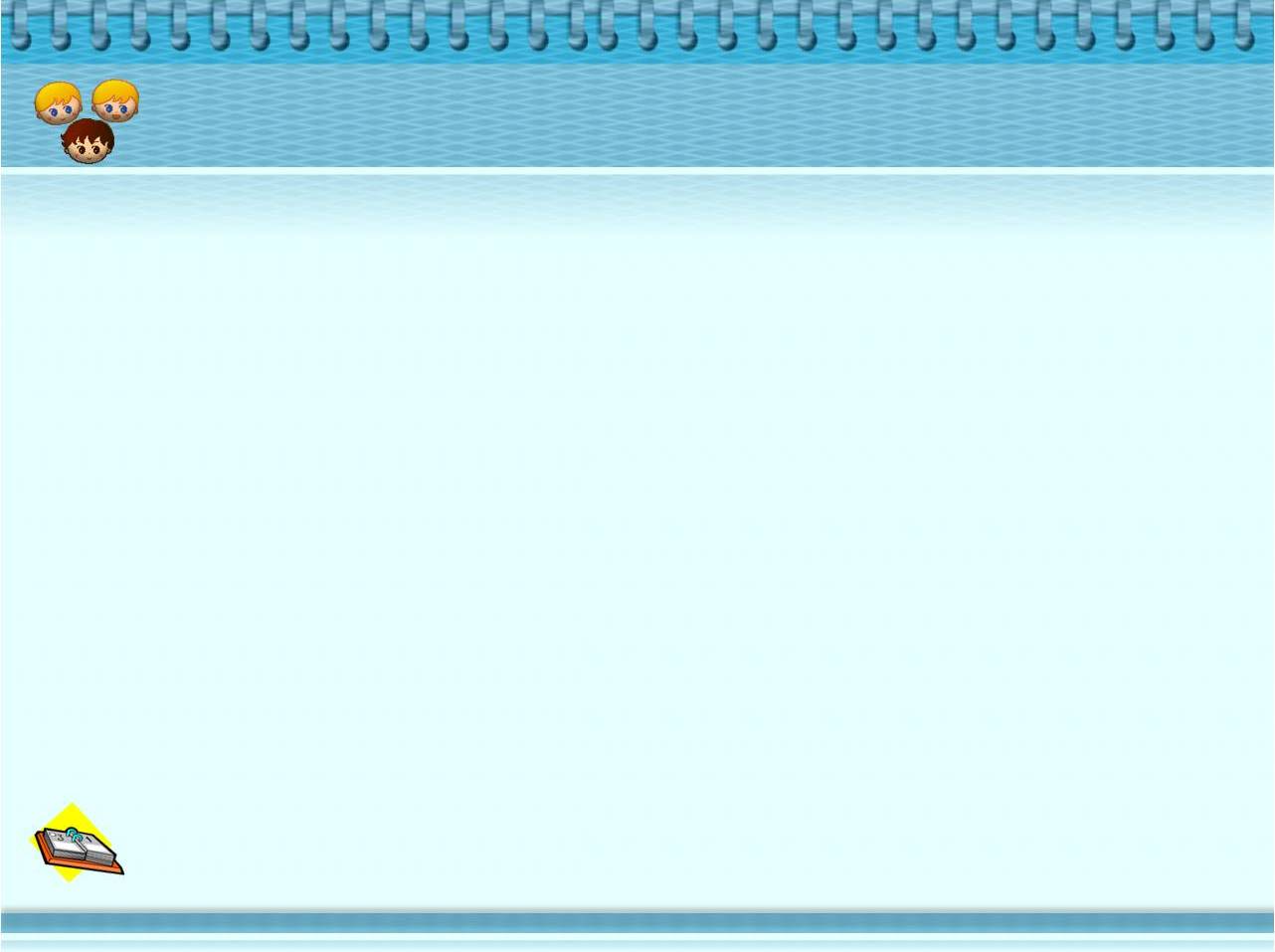 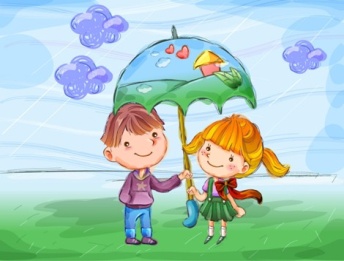 МЕТОДЫ   ДИАГНОСТИРОВАНИЯ
ОБЩЕГО  ЭМОЦИОНАЛЬНОГО  СОСТОЯНИЯ,  ДЕПРЕССИЙ,  НЕВРОЗОВ,  СТРЕССА
Методика «Цветные письма»
Опросник С.В. Левченко «Чувства в школе»
Методика «Дерево с человечками»
Методика «Волшебная страна чувств»
Методика изучения удовлетворенности учащихся школьной жизнью
Методика САН (самочувствие, активность, настроение)
Методика исследования самоотношения (MIS)
Тест Т. Шрайберга на изучение степени удовлетворенности школьника характером взаимоотношений в семье
АГРЕССИВНОСТИ И ТРЕВОЖНОСТИ
Методика диагностики уровня школьной тревожности Филлипса
Методика Ч.Д. Спилбергера на выявление личностной и ситуативной тревожности
Опросник агрессивности Басса – Дарки
Диагностика личностной агрессивности  и конфликтности (Е.П. Ковалев)Методики экспресс-диагностики В.В. Бойко  (№1-4)
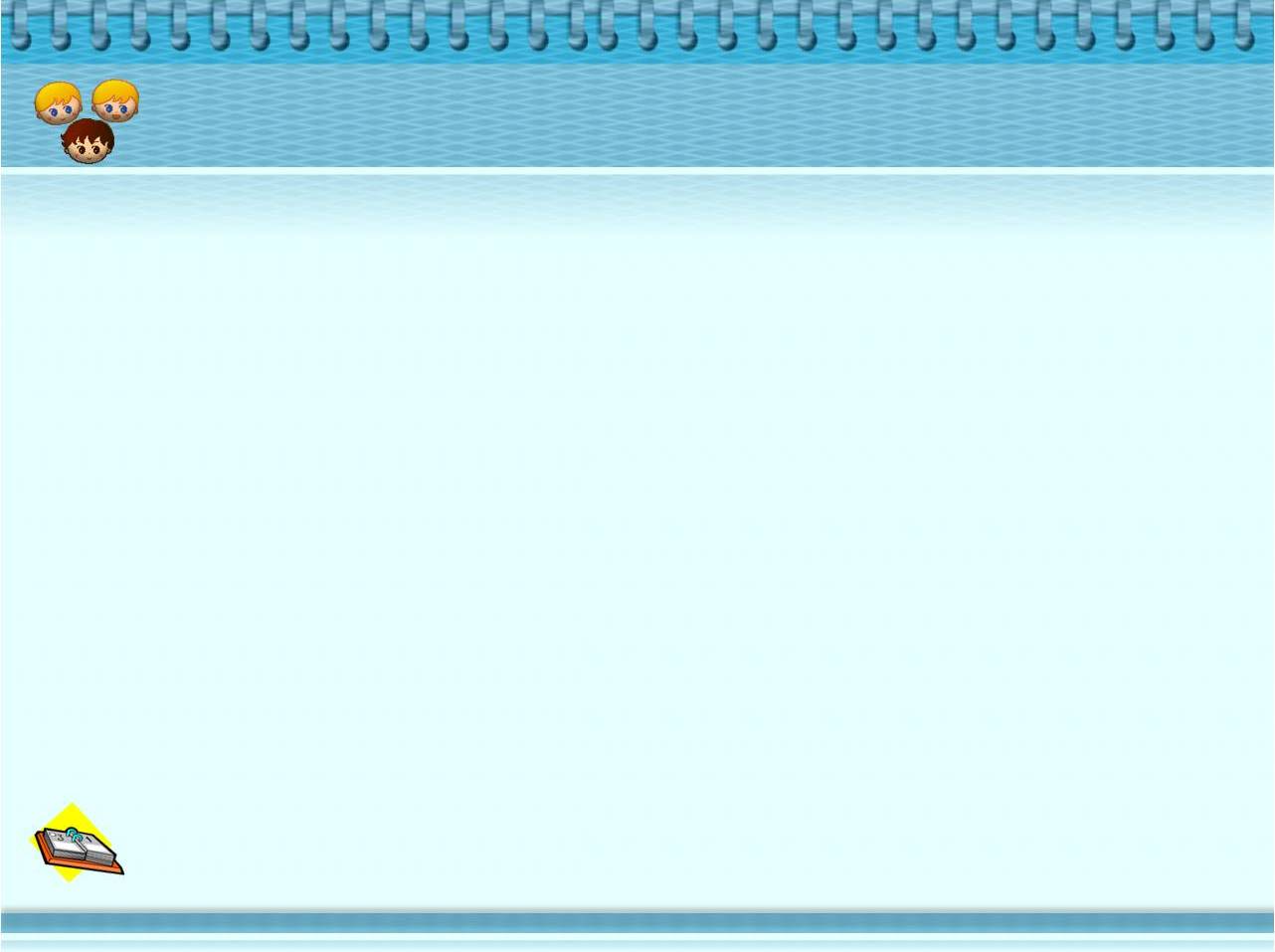 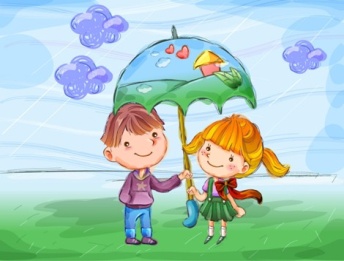 ПРОБЛЕМЫ   ПЕРВОКЛАССНИКОВ
- некоторые дети замкнутые,  другие импульсивные, не сдержанные,
 некоторые не соблюдают режим дня,  
 высказывают жалобы на здоровье;
 есть  дети,  обеспокоенные  семейными ссорами, конфликтами, напряженными   ситуациями между родителями, членами семьи;
- другие считают, что их родители серьезно наказывают;
- кто-то сомневается, что его любят родители.
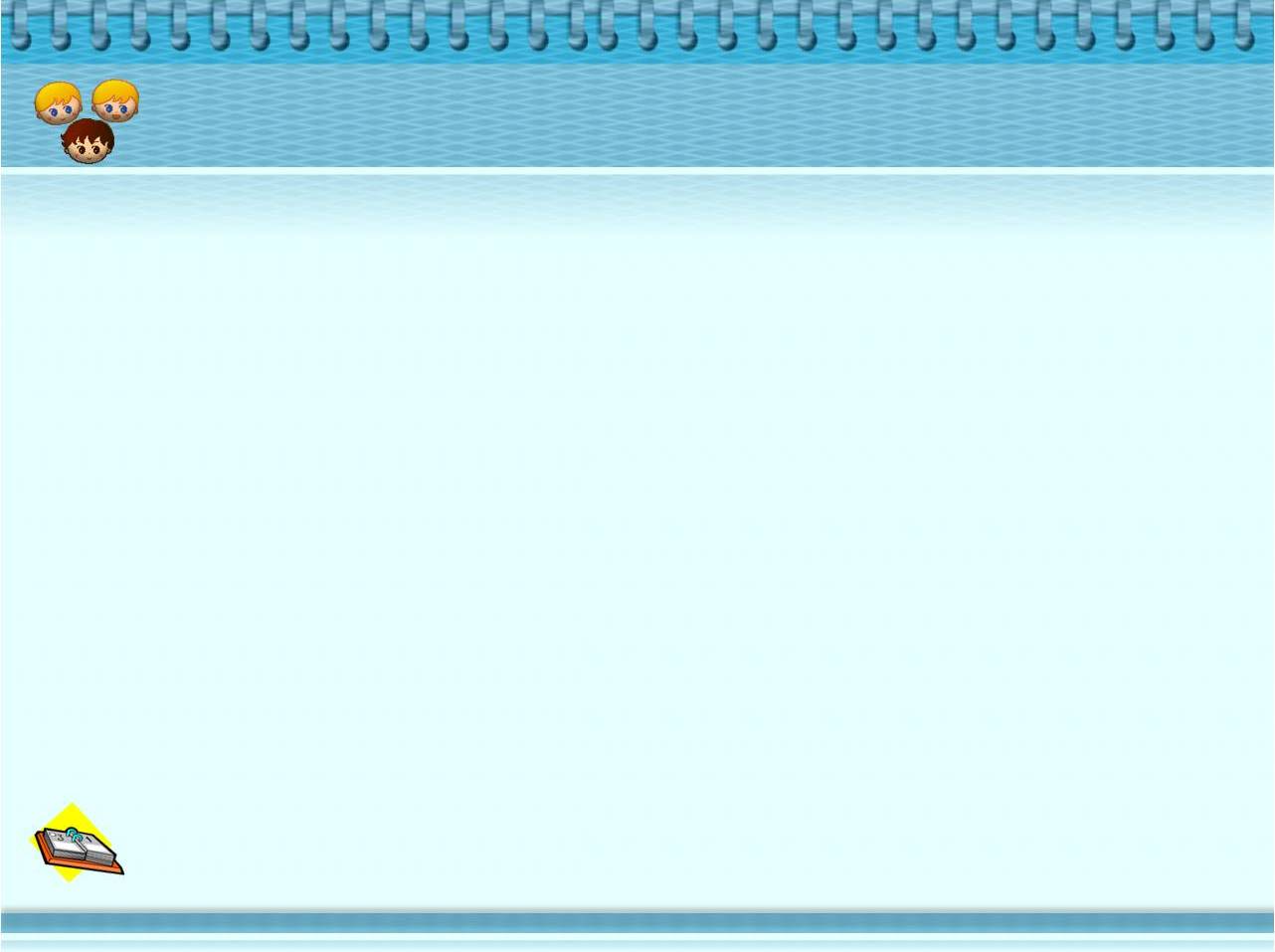 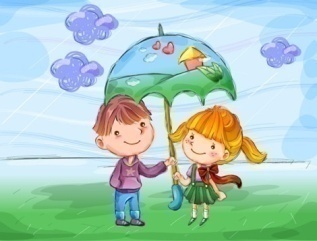 РАБОТА  С  УЧЕНИКАМИ
Коррекционно-развивающее направление

ТЕМАТИЧЕСКОЕ   ЗАНЯТИЕ
ПРАВОВОЙ КЛАССНЫЙ ЧАС
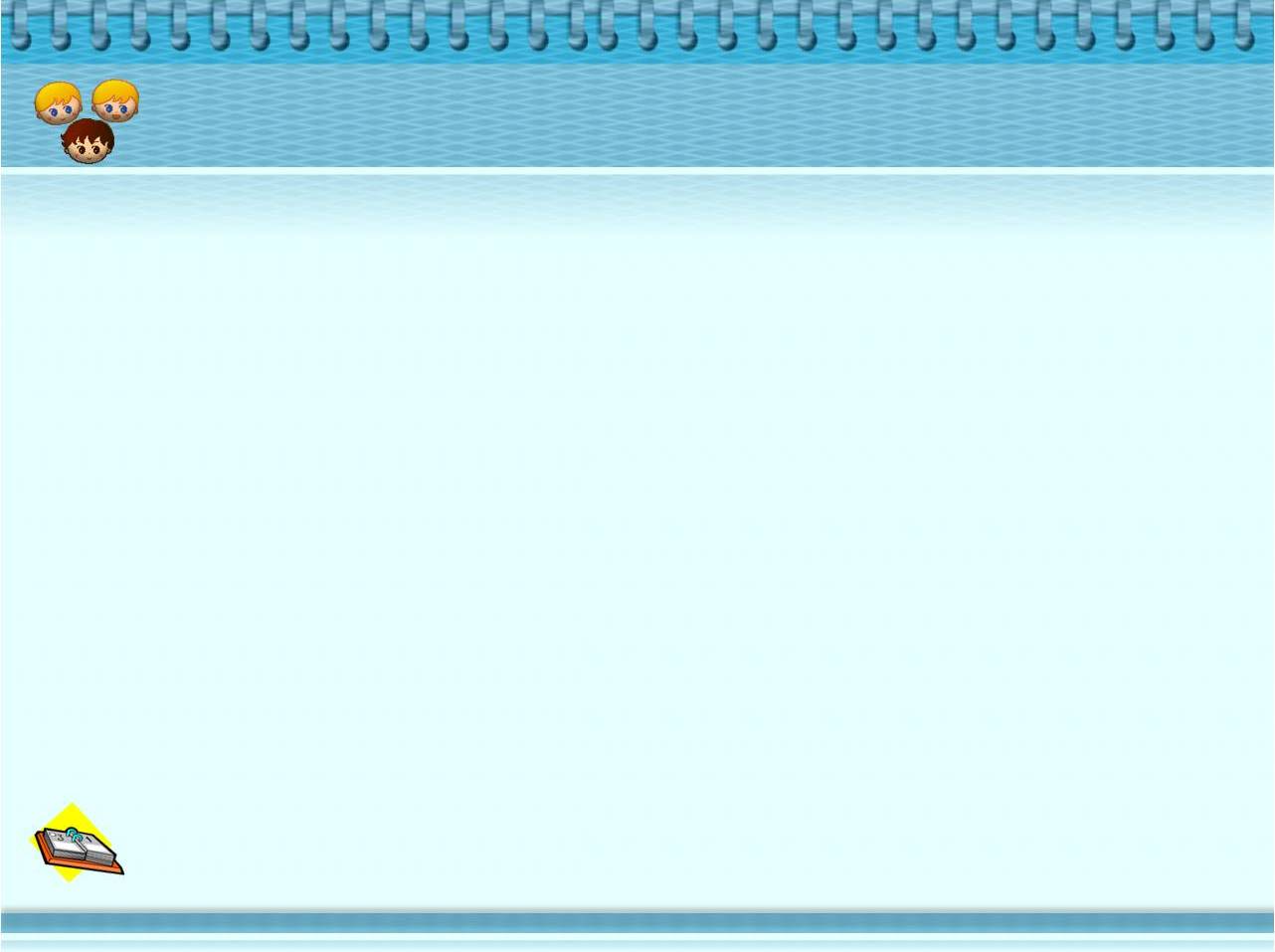 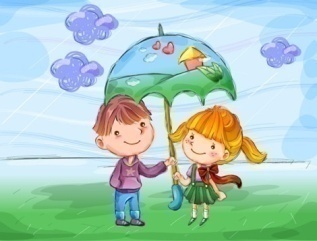 Профилактическое  направление
ТЕМАТИЧЕСКОЕ  МЕРОПРИЯТИЕ
Консультативное  направление
Просветительское  направление
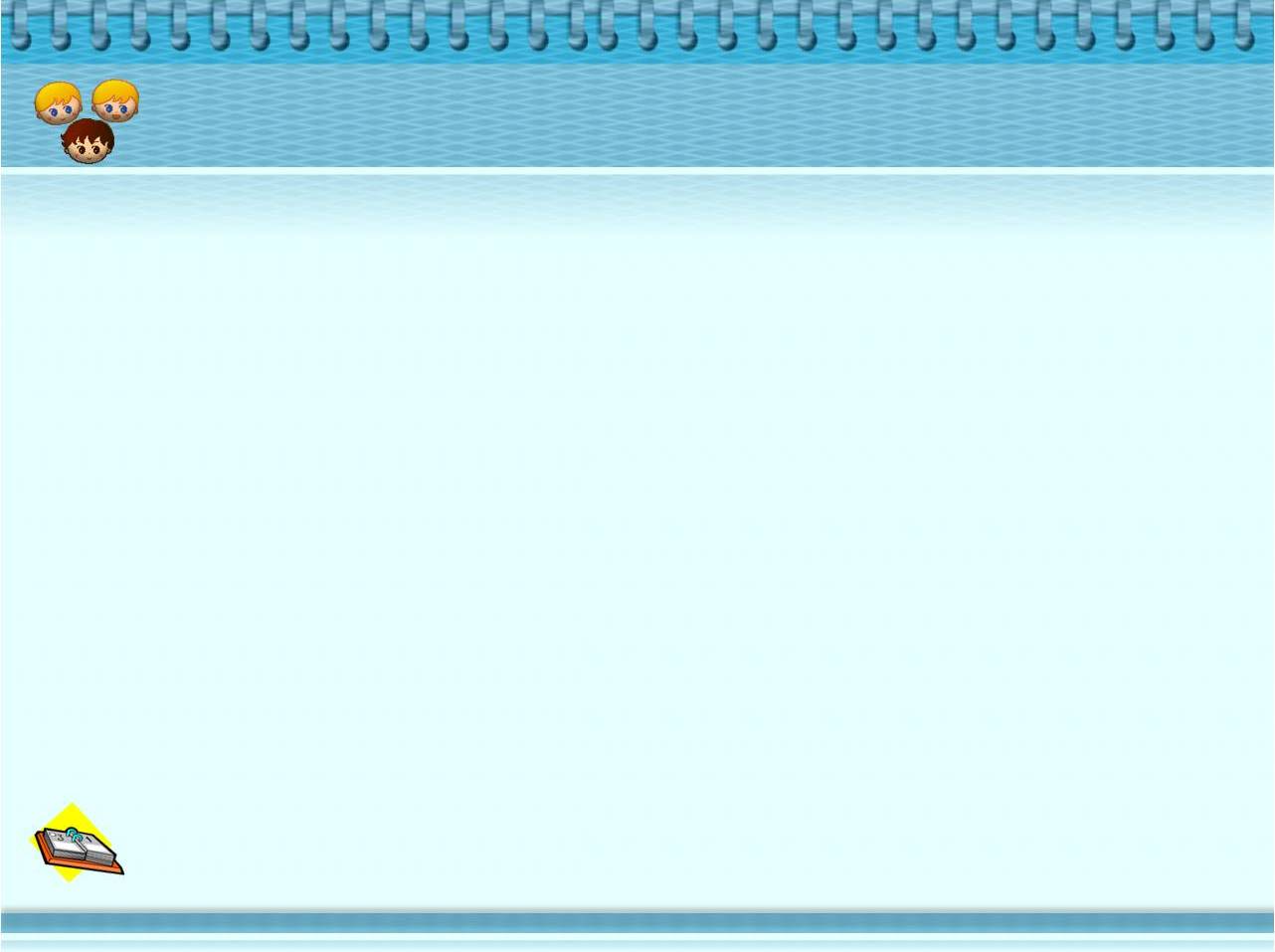 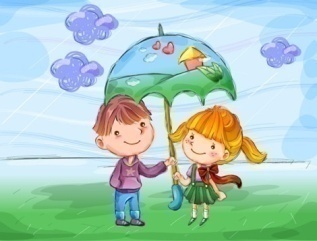 Социально-диспетчерское   направление
РАБОТА  С  РОДИТЕЛЯМИ
Профилактическое  и  просветительское  направление
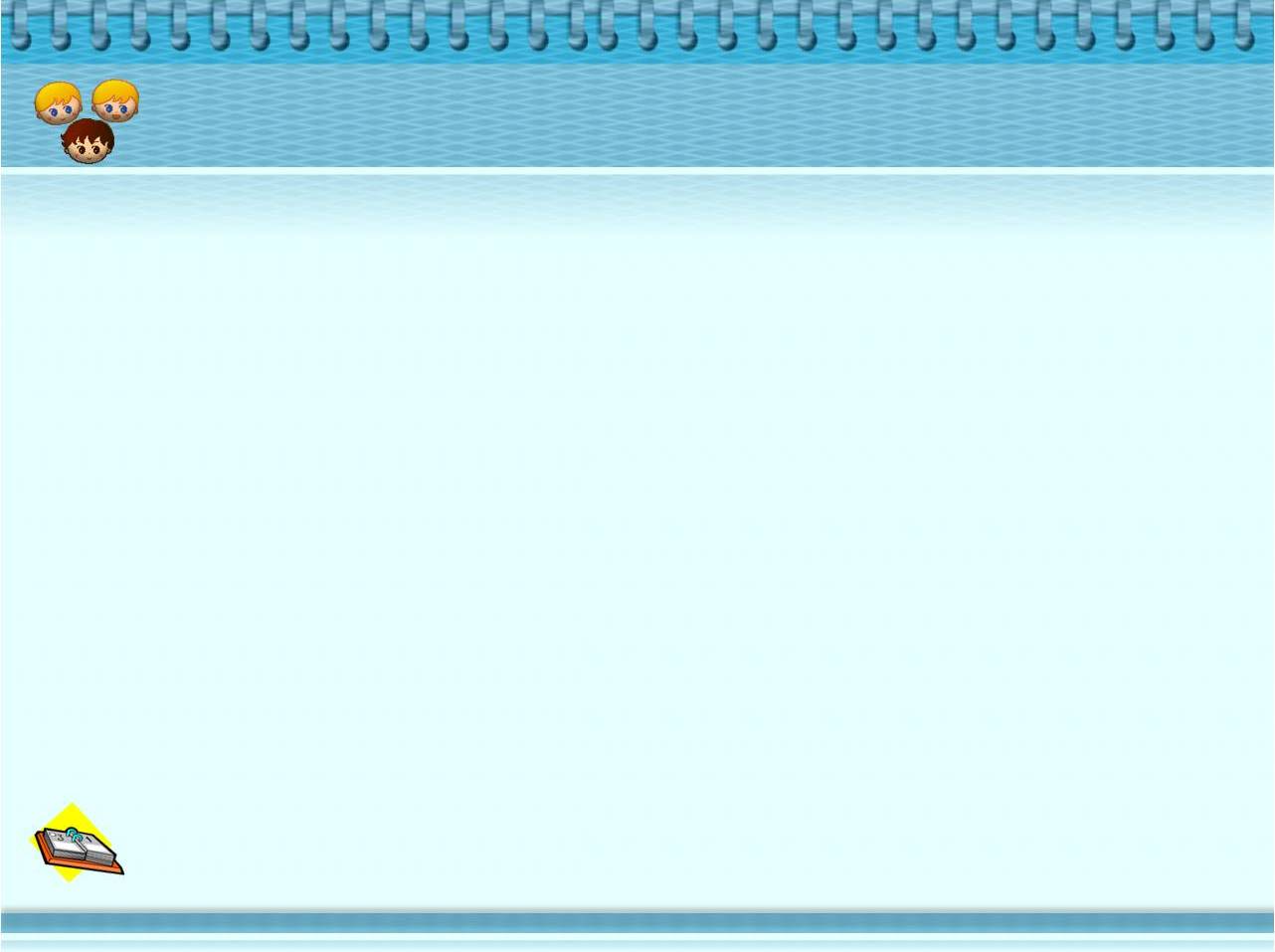 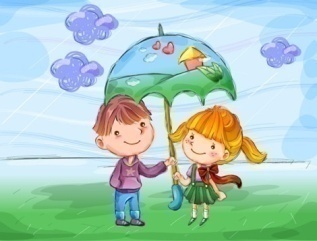 ВНЕШНИЙ  МОНИТОРИНГ
2016 - 2017
Высокий уровень склонности к суицидальному поведению 
по шкалам тревожности, агрессии, ригидности
1 ученик 7 класса       1 ученик  9 класса       1 ученица  11 класса
РАБОТА  С  УЧЕНИКАМИ 7 КЛАССА
Профилактическое  направление
ТЕМАТИЧЕСКИЕ  МЕРОПРИЯТИЯ
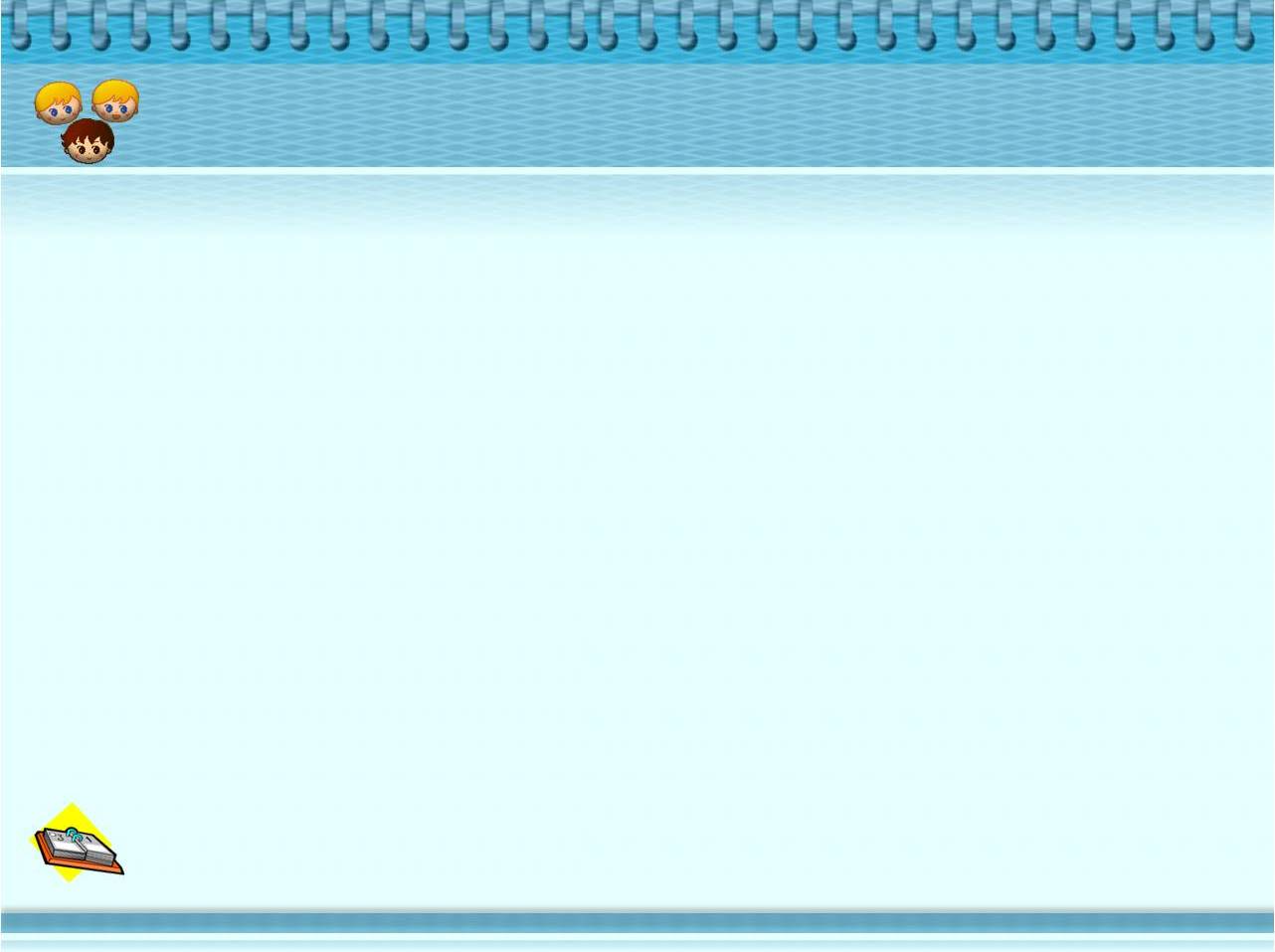 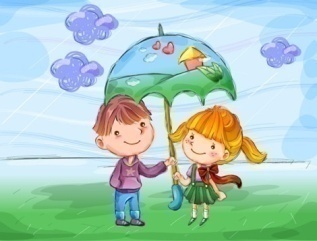 Консультативное  направление
РАБОТА  С  РОДИТЕЛЯМИ
Профилактическое  направление
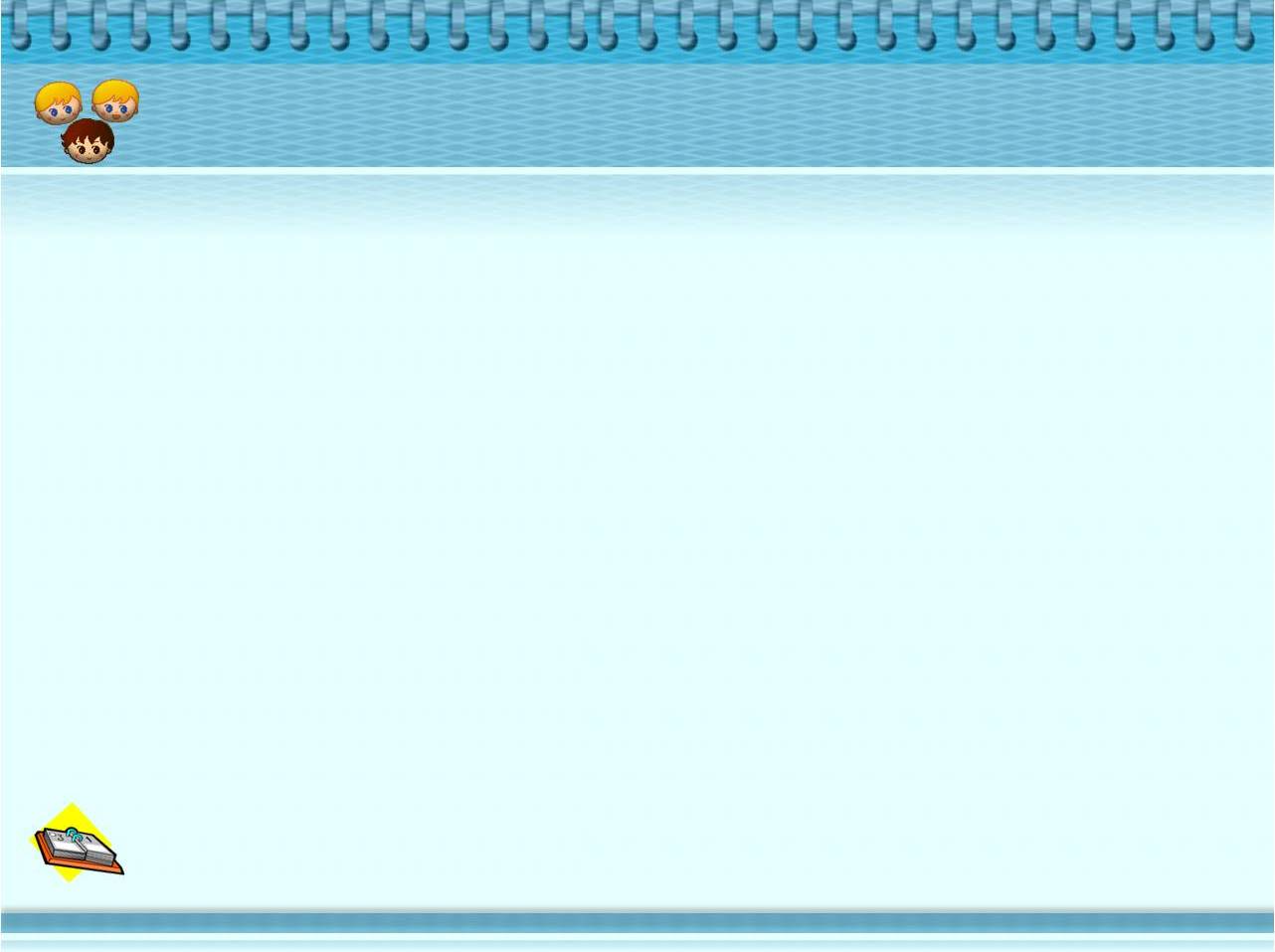 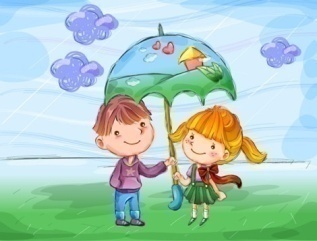 ПРОБЛЕМЫ  ДЕТЕЙ  НА  РАЗЛИЧНЫХ СТУПЕНЯХ  ОБУЧЕНИЯ
начальное звено: недостаточно сформированы навыки общения со сверстниками;  жалобы на состояние здоровья; беспокойство семейными ссорами и конфликтами;

 среднее звено: неудовлетворенность взаимоотношений со сверстниками, нежелание прощать обиды; ощущение  тревожности, психические переживания, возникающее из-за реальных или мнимых препятствий, мешающих достижению целей; беспокойство семейными конфликтами; недостаточная забота о своем здоровье; не осознают степень серьезности подготовки к будущей жизни;

 старшее звено: неспособность корректировать свои действия в соответствии с требованиями ситуации, неумение легко менять свои позиции, мнение, поступки в соответствии с ситуацией.
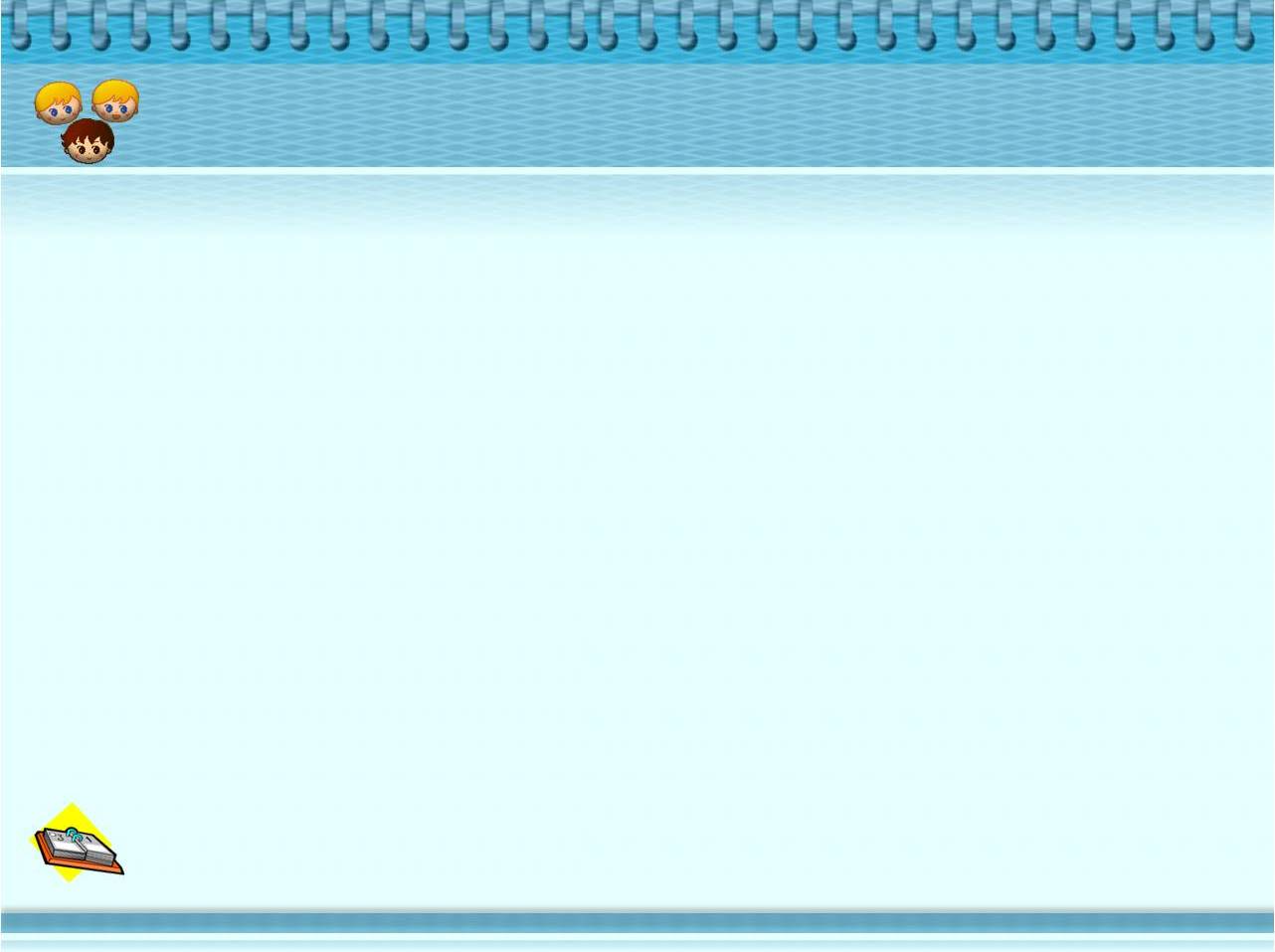 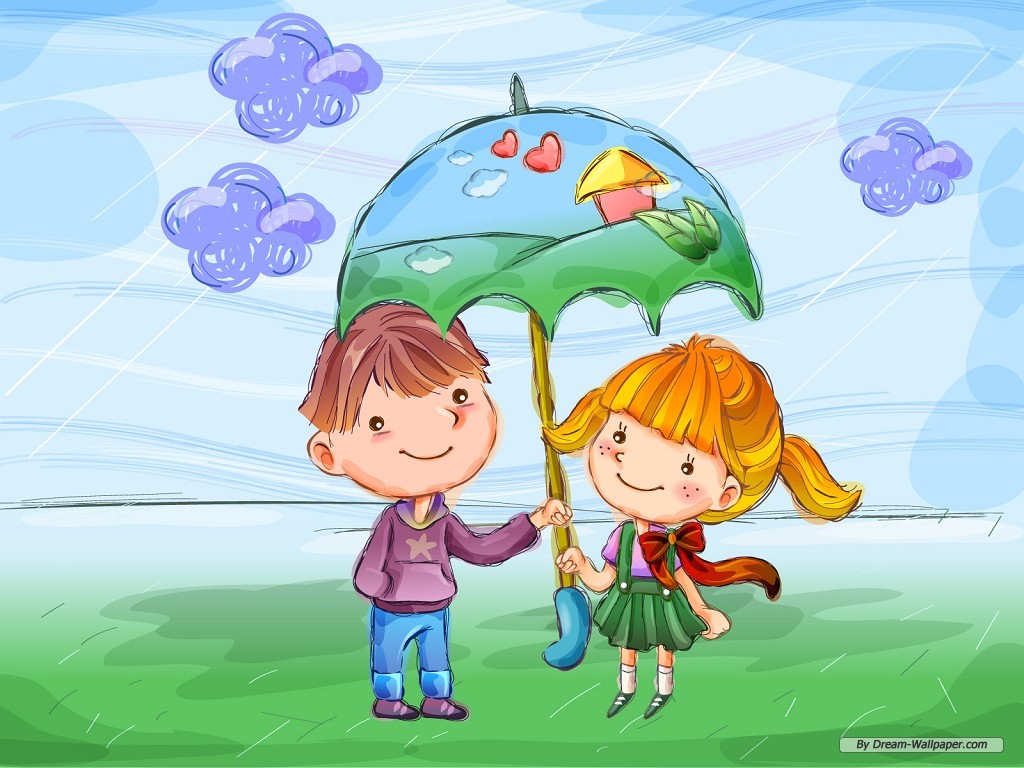 СПАСИБО  ЗА  ВНИМАНИЕ!